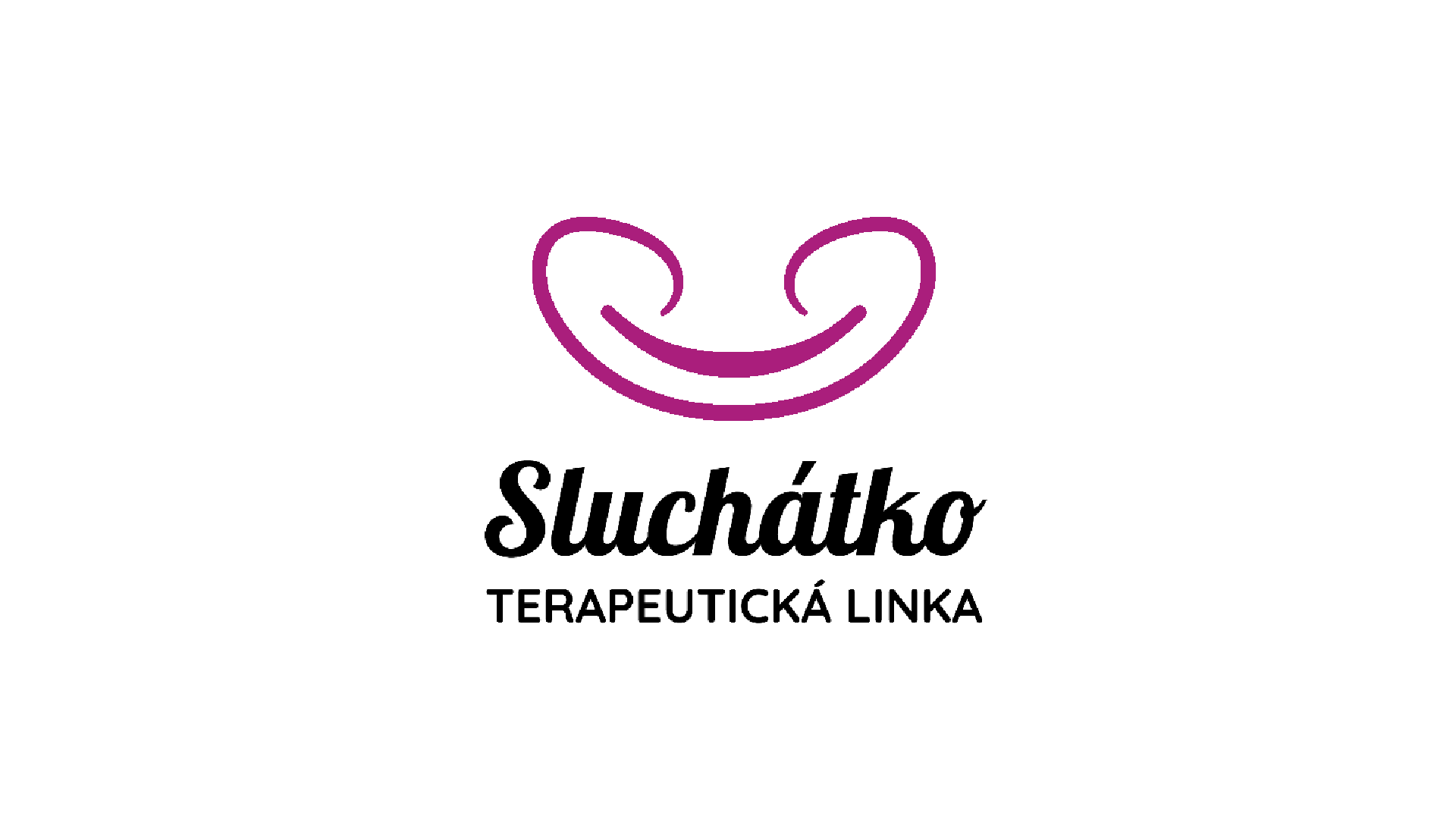 Rodina, rodinná politika, vnitrobloky
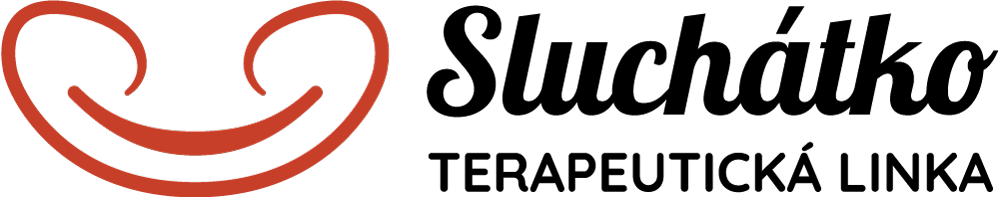 Petr Fabián
tel. 212 812 540
Kdo je Sluchátko
Telefonní, terapeutická linka
Za cenu telefonního poplatku, máte přístup k terapii nebo poradenství
Na druhé straně Sluchátka jsou vyškolení psychoterapeuté
Výběr z různých terapeutických škol
Říct si o pomoc, je projevem síly
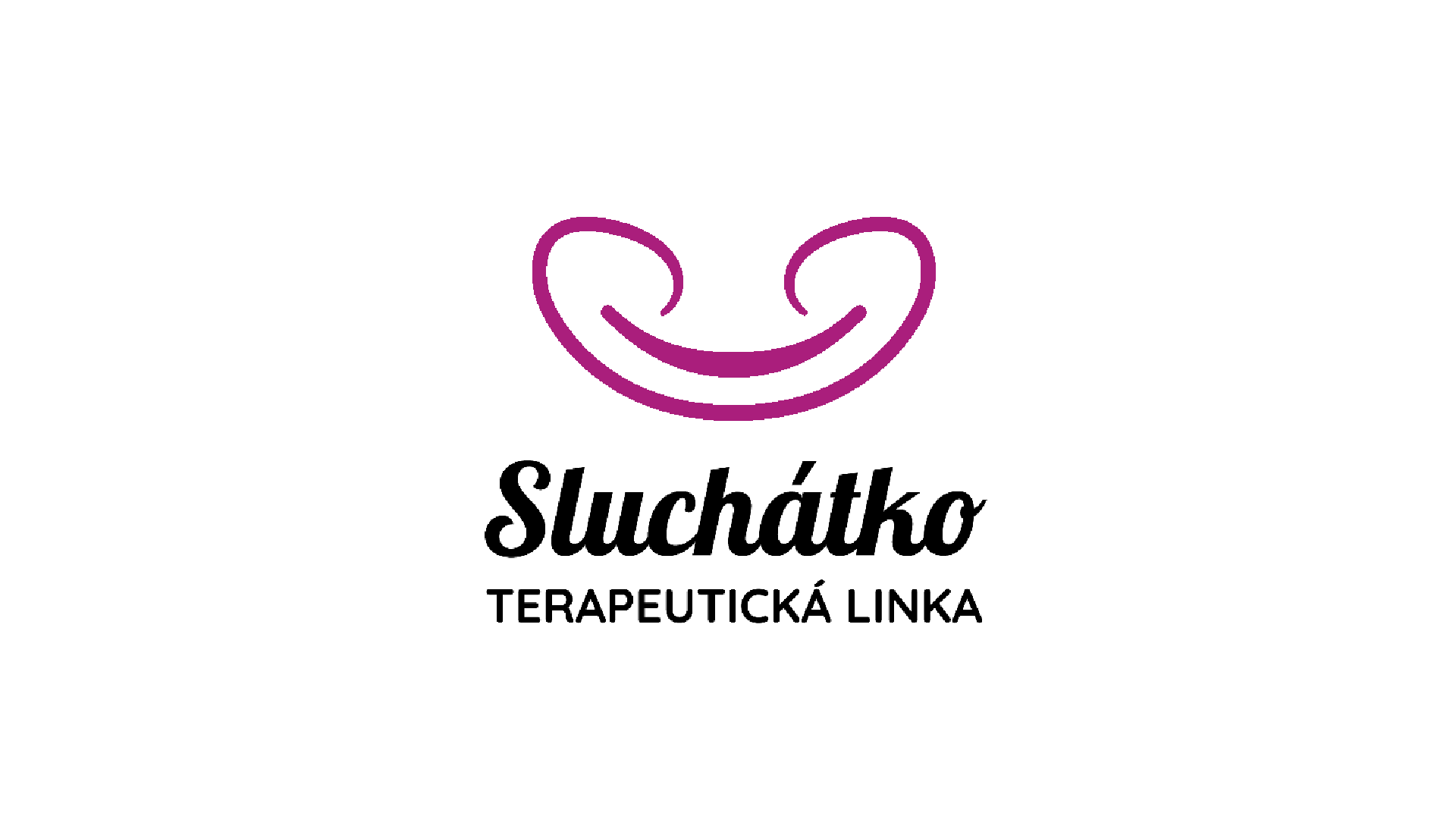 Rodinná politika
Podpora rodiny, kde rodiče mají stálou práci
Vytváření takové prostředí, kde se cítí dobře všechny generace
Mezigenerační setkávání
Generační akce - akce vrstevníků
Volný čas strukturovaný
Volný čas jen tak
Sociální prostor vnitrobloku
Vnitrobloky – užitná hodnota
Vztahy
Aktivity
Zkušenosti
Jihomoravský kraj – Family Friendly Community
Rakouská licence pro rozvoj občanské společnosti
Rodinnou politiku má mít v kompetenci náměstek primátora – volby druhého řádu – při změně politického uskupení, rodinná politika zaniká
Každý strategický dokument města prochází schválením v rámci tohoto projektu Family Friendly Community
Na povrchu jsou vidět Family a senior point, v podhoubí běží rozvoj bytového fondu (Vídeň má více než 70% obyvatel v městských bytech), zamezujete vzniku vyloučených lokalit, a další aktivity
Sdílená auta, sdílená zařízení – viz text Šmikmátora
Děkuji za pozornost